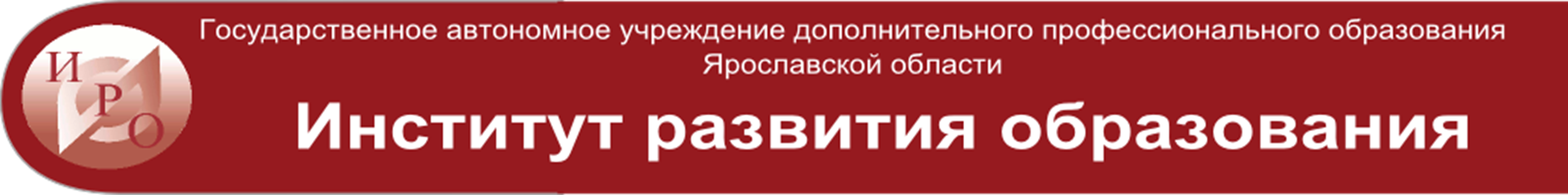 Межмуниципальный семинар для тьюторов дошкольного образования Ярославского региона Тема: «Реализация рабочей программы воспитания в ДОО: от планирования к технологиям»Часть 121 декабря 2021 г.
© ГАУ ДПО ЯО ИРО
© Кафедра дошкольного образования
© Зятинина Т.Н., Захарова Т.Н.
С вами сегодня:

Татьяна Николаевна Захарова, 
заведующий кафедрой дошкольного образования ГАУ ДПО ЯО «Институт развития образования», кандидат педагогических наук, 
слушатель ДПП ПК «Проектирование рабочих программ воспитания в дошкольных образовательных организациях» ФГБНУ «Институт изучения детства, семьи и воспитания» РАО
Татьяна Николаевна Зятинина, 
старший преподаватель кафедры дошкольного образования ГАУ ДПО ЯО «Институт развития образования», 
слушатель ДПП ПК «Проектирование рабочих программ воспитания в дошкольных образовательных организациях» ФГБНУ «Институт изучения детства, семьи и воспитания» РАО
Что важно обсудить
Подходы к планированию воспитательной деятельности в ДОО 
Организация воспитательной деятельности в ДОО: воспитательные события в укладе детского сада
Рекомендуемая структура Рабочей программы – она должна соответствовать структуре Примерной рабочей программы воспитания в ДОО
Цель воспитания
Задачи воспитания (на примере направления «Патриотическое воспитание»)
Рекомендации по разработке календарного плана 
воспитательной деятельности в ДОО
Календарный план воспитательной работы в ДОО строится на основе базовых ценностей, целей и задач воспитательной деятельности, отраженных в Рабочей программе воспитания.
В основе Календарного плана воспитательной деятельности лежат конкретные события, происходящие в ДОО 
Календарный план воспитательной работы может быть представлен в любой удобной для ДОО форме, где будут отображены основные события и проекты, которые могут быть реализованы педагогами совместно с родителями в разные временные интервалы — от одного дня до нескольких месяцев
Для разработки КПВ рекомендуется ориентироваться на ключевые воспитательные события, обозначенные в Примерном календарном плане воспитательной работы на 2021/2022 учебный год (утв. распоряжением NoР-196 Министерства просвещения Российской Федерации 23 августа 2021 года)
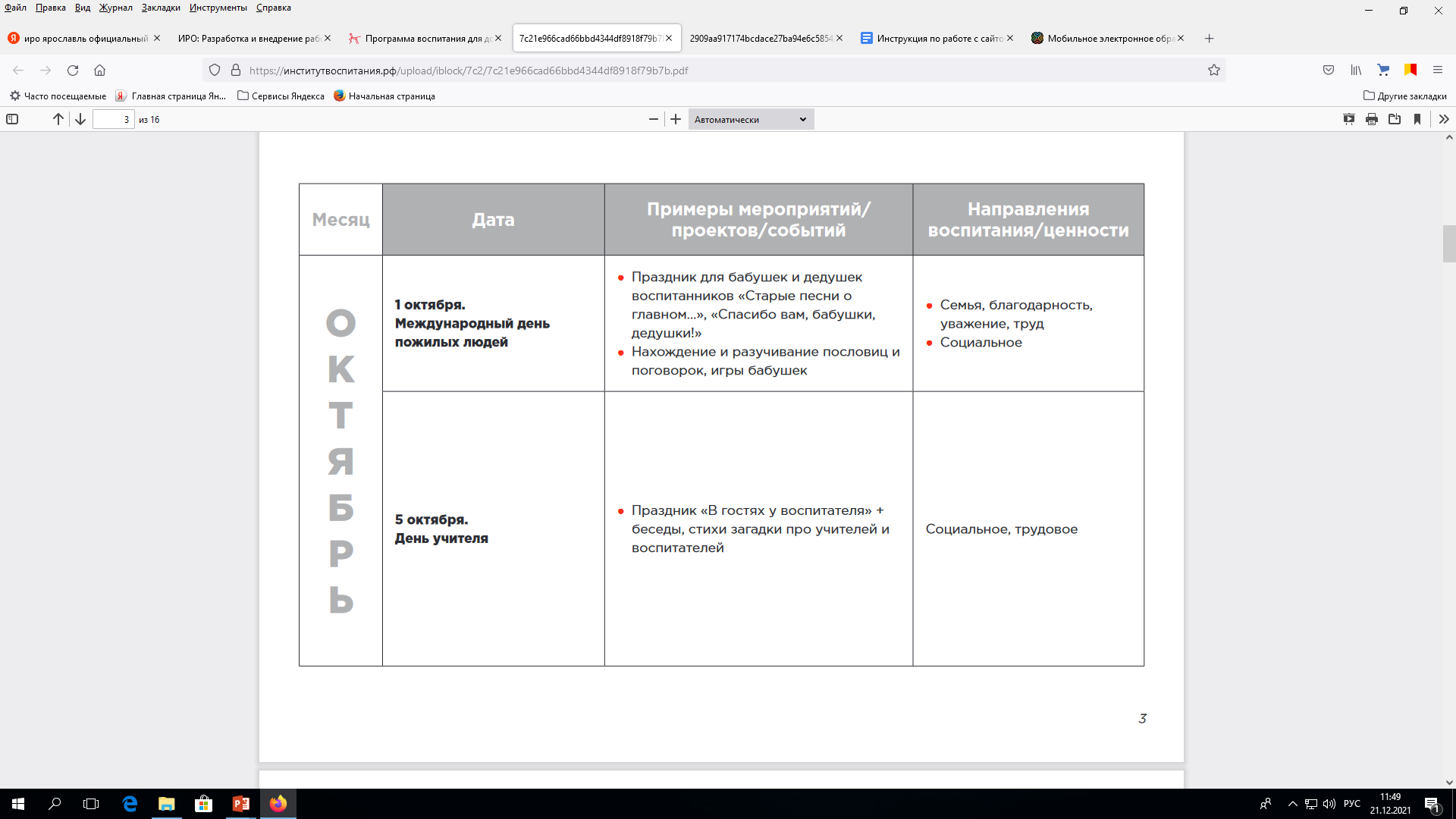 Рекомендации по разработке календарного плана 
воспитательной деятельности в ДОО
5. Возможные варианты модели Календарного плана воспитательной деятельности :
по направлениям образовательной деятельности:
по направлениям воспитательной деятельности;
по темам проектной деятельности (коллективные творческие дела и проекты);
план, в основе которого лежит событийный принцип;
план, в основе которого лежит календарное планирование, привязанное к устоявшимся праздникам и событиям;
план, в основе которого лежат традиции и праздники ДОО.
Помимо перечисленных, можно составить и иные варианты календарного плана воспитательной работы.
Рекомендации по разработке календарного плана 
воспитательной деятельности в ДОО
5. Возможные варианты модели Календарного плана воспитательной деятельности :
по направлениям образовательной деятельности:
по направлениям воспитательной деятельности;
по темам проектной деятельности (коллективные творческие дела и проекты);
план, в основе которого лежит событийный принцип;
план, в основе которого лежит календарное планирование, привязанное к устоявшимся праздникам и событиям;
план, в основе которого лежат традиции и праздники ДОО.
Помимо перечисленных, можно составить и иные варианты календарного плана воспитательной работы.
Рекомендации по разработке календарного плана 
воспитательной деятельности в ДОО
Авторский коллектив Примерной рабочей программы воспитания и примерного календарного плана воспитательной работы в ДОО рекомендует строить планирование деятельности по направлениям воспитания, и опираться на фазы освоения детьми раннего и дошкольного возраста базовых ценностей:
1 фаза - погружение-знакомство, которое реализуется в различных формах (чтение, просмотр, наблюдение, экскурсии и пр.);
 2 фаза - разработка и реализация коллективного проекта, в рамках которого осуществляется активная совместная и индивидуальная деятельность участников (детей и взрослых) и создаются творческие продукты;
3 фаза - организация события, в котором воплощается смысл ценности.
! Данная последовательность является циклом, который при необходимости может повторяться в расширенном, углубленном и соответствующем возрасту варианте неограниченное количество раз.
!! Данный цикл является примерным. На практике цикл может начинаться с яркого события, после которого будет развертываться погружение и приобщение к культурному содержанию на основе ценности.
!!! События, формы и методы работы по реализации каждой ценности в пространстве воспитания могут быть интегративными. Например, одно и то же событие может быть наполнено содержанием нескольких направлений воспитательной работы одновременно
Форма календарного плана воспитательной деятельности в ДОО: что рекомендует авторский коллектив Примерной рабочей программы воспитания 
и Примерного календарного плана воспитания
Примеры заполнения фрагмента календарного плана воспитательной работы
Примеры заполнения фрагмента календарного плана воспитательной работы
Примеры заполнения фрагмента календарного плана воспитательной работы
Примеры заполнения фрагмента календарного плана воспитательной работы
Материалы на сайте ФГБНУ 
«Институт изучения детства, семьи и воспитания РАО»: 

Примерная рабочая программа воспитания для дошкольных образовательных организаций, реализующих программы дошкольного образования: https://институтвоспитания.рф/upload/iblock/7bc/7bc395ef8a4bf40717730968aa38657c.pdf

Методические рекомендации по разработке и проектированию рабочих программ воспитания в ДОО (Проект): https://институтвоспитания.рф/upload/iblock/290/2909aa917174bcdace27ba94e6c58542.pdf

Рабочая тетрадь рабочей группы ДОО по проектированию рабочей программы воспитания: https://институтвоспитания.рф/upload/iblock/ff5/ff570b8022e737b874308f8cc3469656.pdf

Примерный календарный план воспитательной работы на 2021-2022 уч. год: https://институтвоспитания.рф/upload/iblock/7c2/7c21e966cad66bbd4344df8918f79b7b.pdf
Институт развития образования: Ваш профессиональный рост – наша работа
Продолжение разговора – о технологиях…